Figure 5. ‘Drug Search’ tool. (A) Similarity search for GABA (SMILES: C(CC(=O)O)CN). Product names of similar drugs in ...
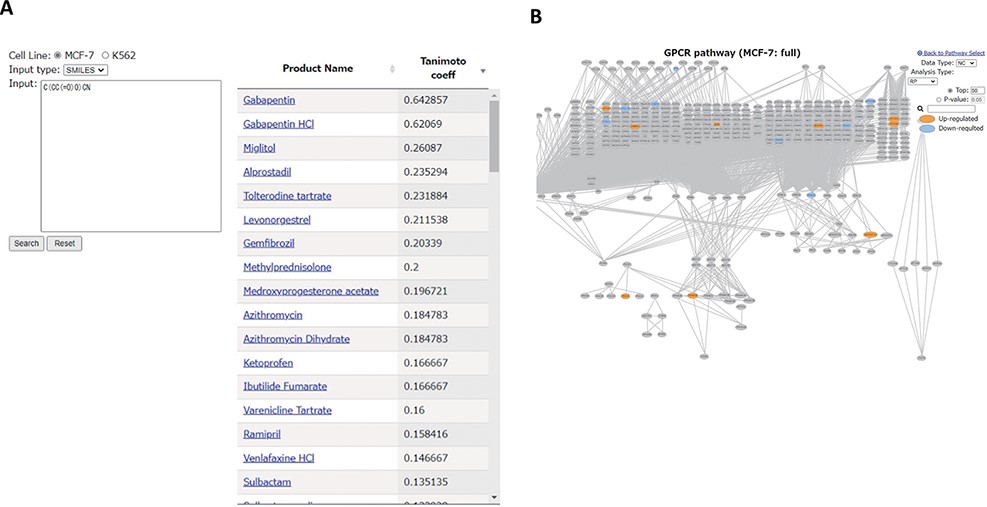 Database (Oxford), Volume 2022, , 2022, baac072, https://doi.org/10.1093/database/baac072
The content of this slide may be subject to copyright: please see the slide notes for details.
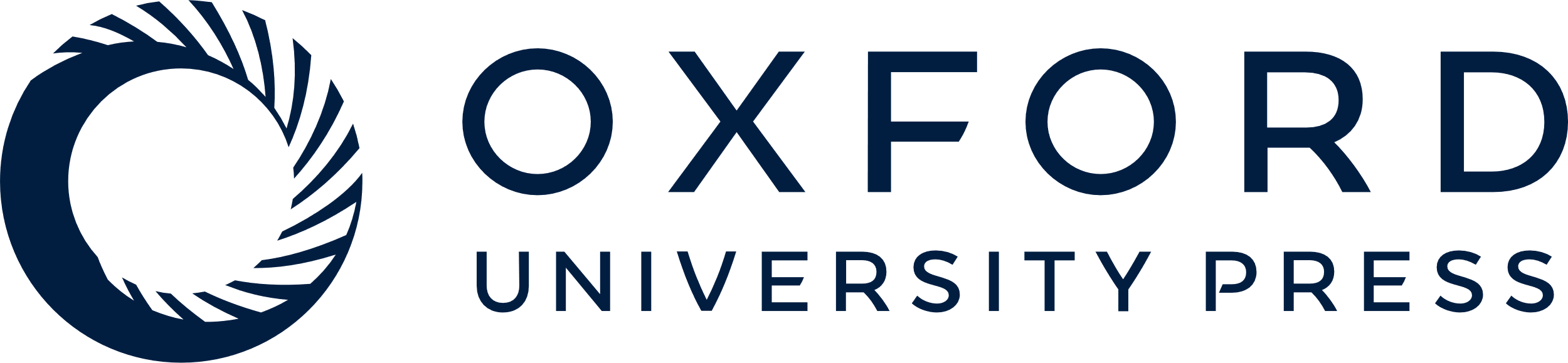 [Speaker Notes: Figure 5. ‘Drug Search’ tool. (A) Similarity search for GABA (SMILES: C(CC(=O)O)CN). Product names of similar drugs in Phosprof are listed with the Tanimoto coefficient score. (B) Product Name in the list (A) is linked to the Signature Protein section.


Unless provided in the caption above, the following copyright applies to the content of this slide: © The Author(s) 2022. Published by Oxford University Press.This is an Open Access article distributed under the terms of the Creative Commons Attribution-NonCommercial License (https://creativecommons.org/licenses/by-nc/4.0/), which permits non-commercial re-use, distribution, and reproduction in any medium, provided the original work is properly cited. For commercial re-use, please contact journals.permissions@oup.com]